UNIT II
MASTERING COMMUNICATION SKILLS
Slide 1.
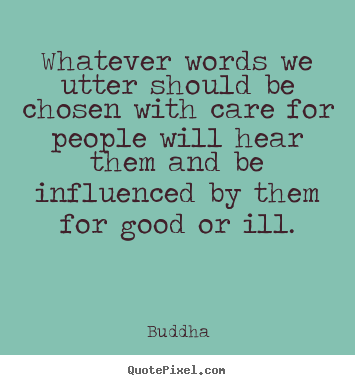 Slide 2.
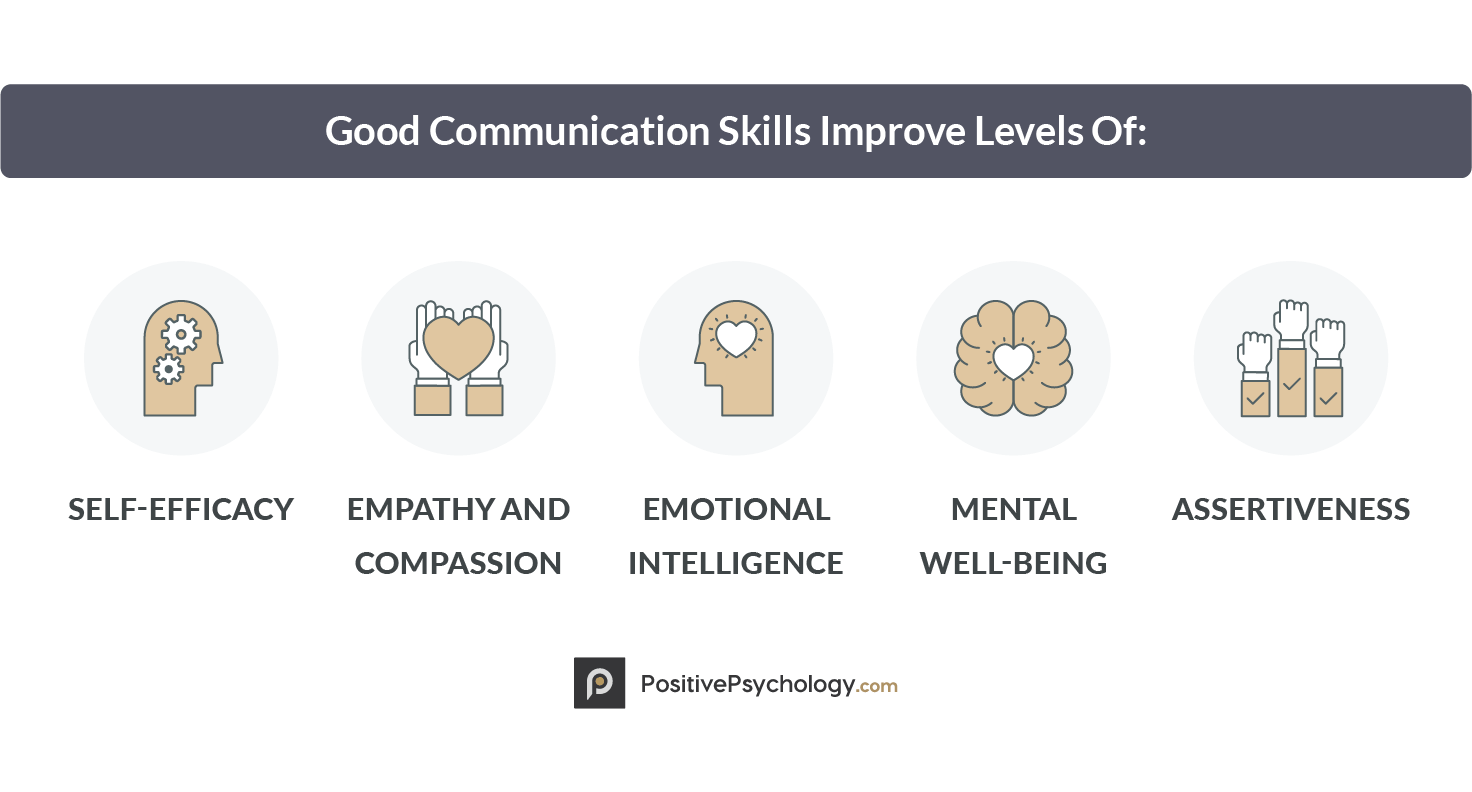 Slide 3.
Poll 1. Communication is a part of __________ skills.
Hard
Soft
Rough
Short
Slide 4.
5.
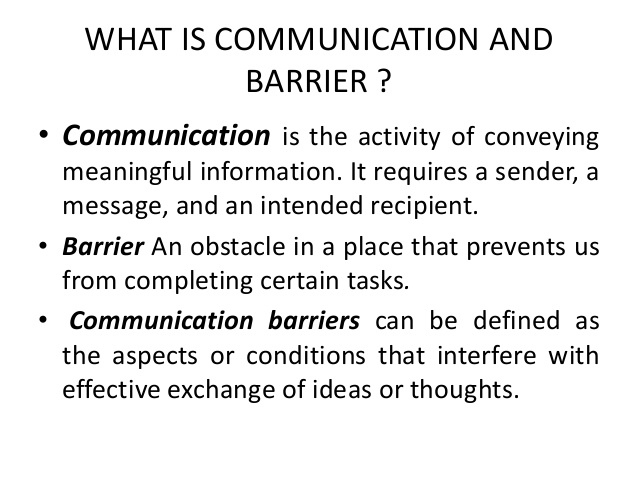 Slide 5.
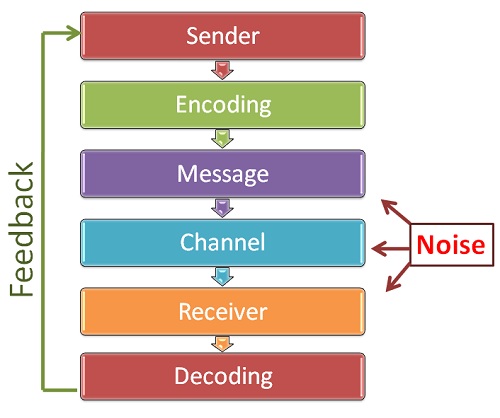 Slide 6.
Poll 2. The ________ is the person who transmits the message.
Receiver
Driver
Sender
Cleaner
Slide 7.
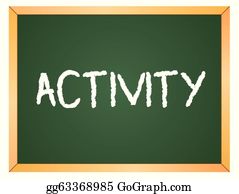 Role play
Two friends discussing about their upcoming project.
Slide 8.
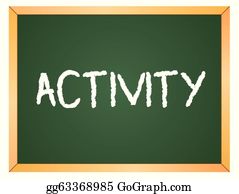 Role play
Two friends meeting after long time. One is already working in Microsoft, other is looking for job.
Slide 9.
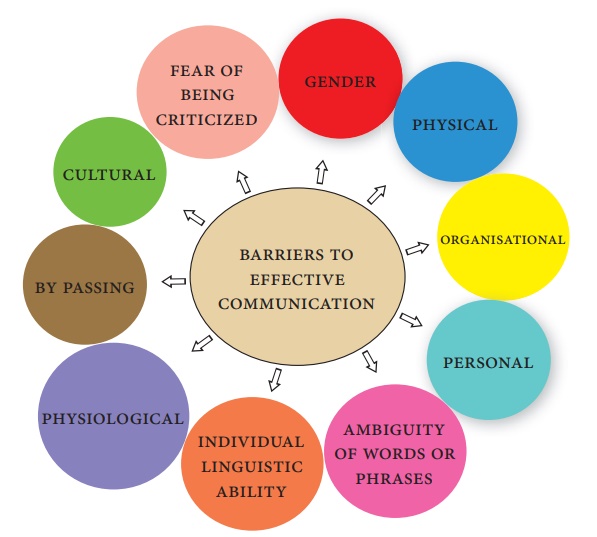 Slide 10.
Poll 3. Communication strengthens ______________ & _____________ relationship in an organization.
Employer-Father
Employer-Employee
Mother-Child
Slide 11.
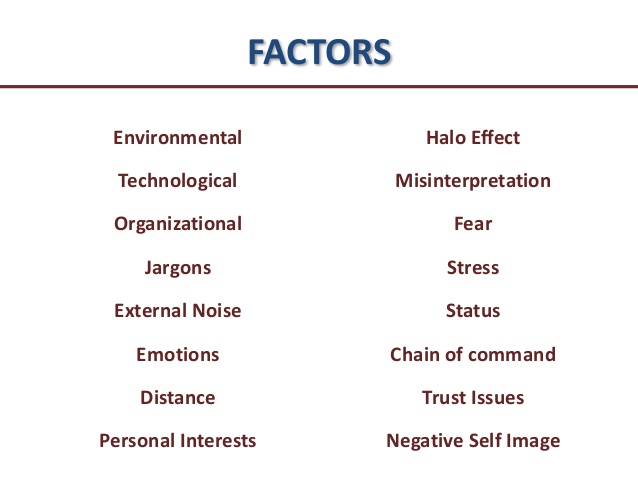 Slide 12.
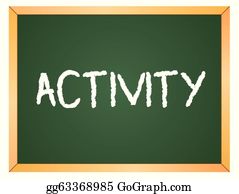 Role play
Seeking career advice from senior.
Slide 13.
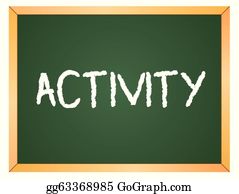 Role play
Food ordered wrong in a restaurant.
Slide 14.
How to overcome these barriers:
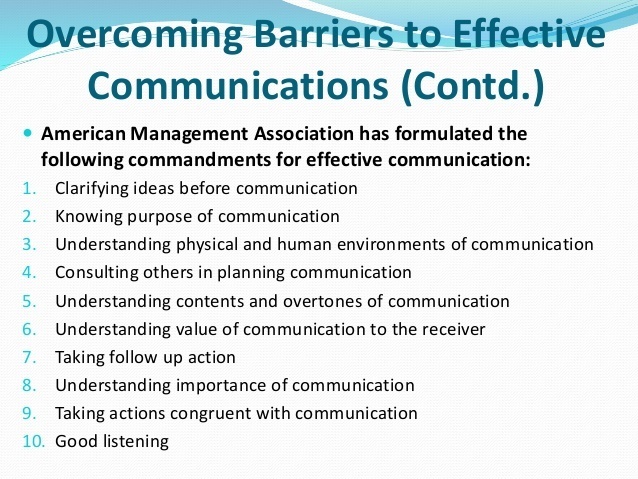 Slide 15.
Poll 4. While talking to your friends, you do not pay attention to the _____________ skills of your friend.
Written
Oral
Audio
Visual
Slide 16.
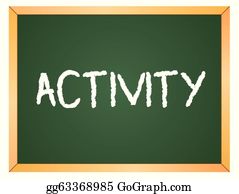 Picture perception
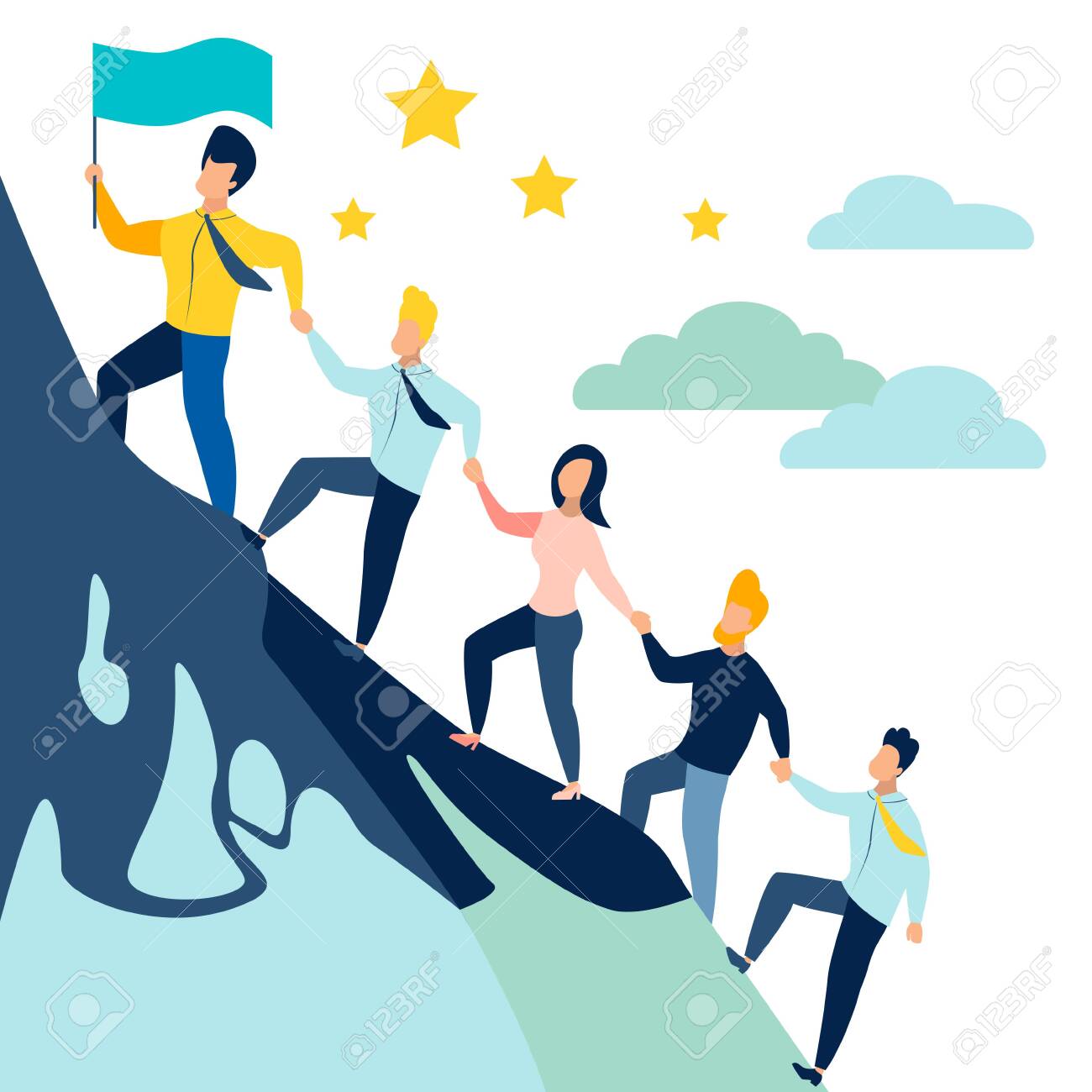 Slide 17.
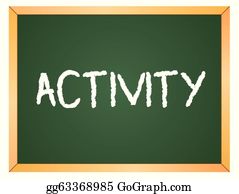 Picture perception
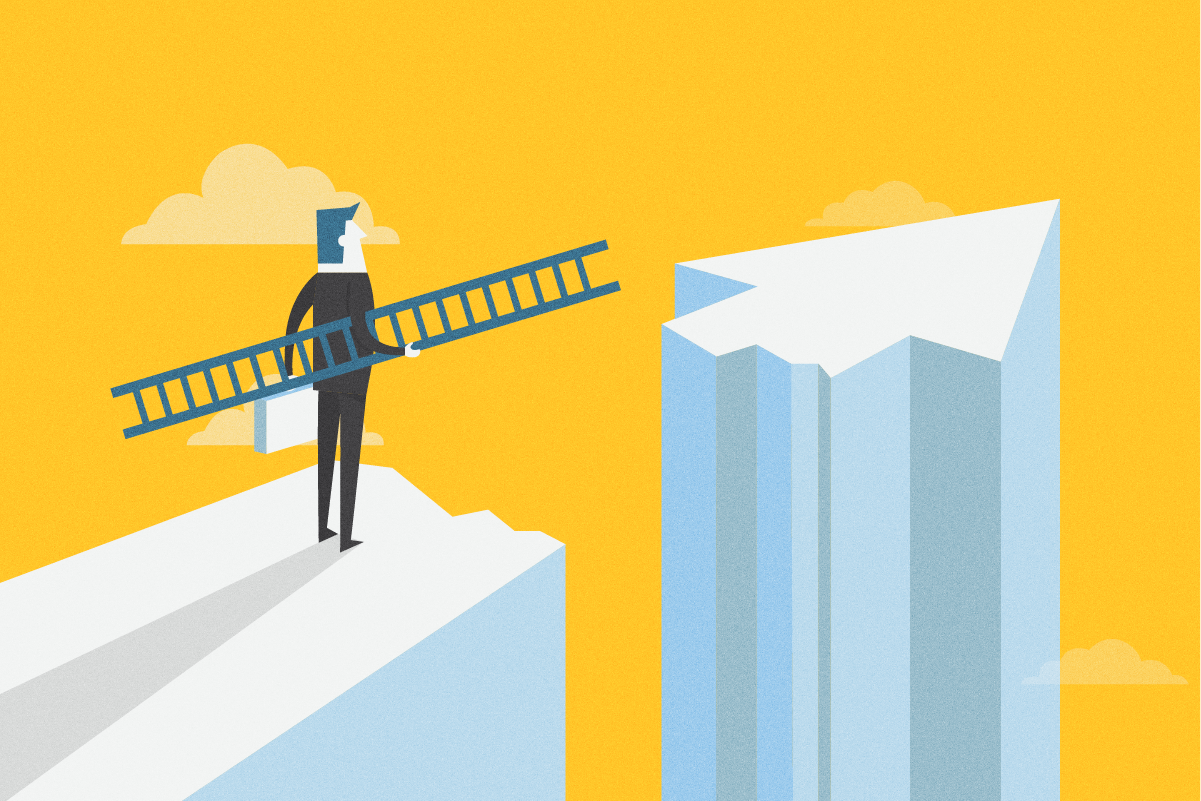 Slide 18.
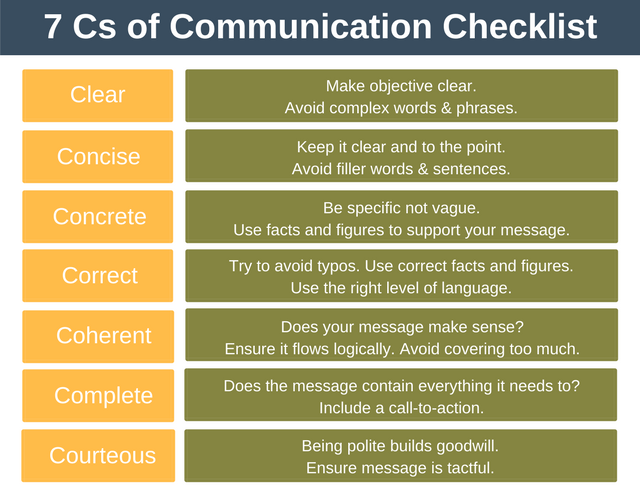 Slide 19.
Poll 5. While communicating, one should always tailor the conversation….
as per ones own needs
considering listener
Slide 20.
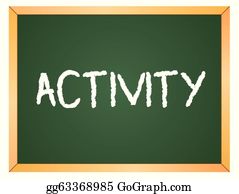 Picture perception
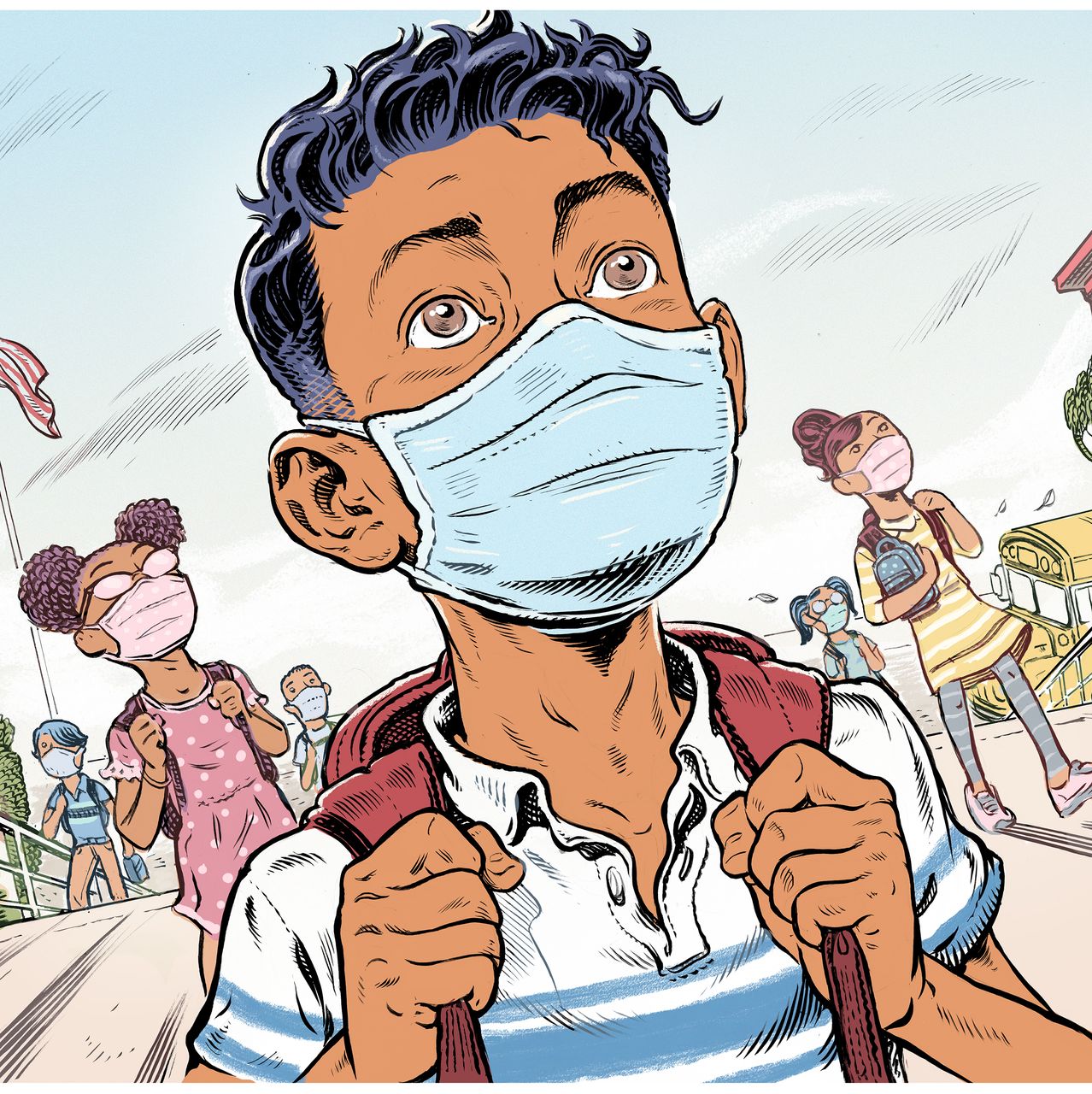 Slide 21.
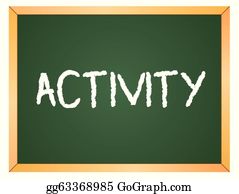 Picture perception
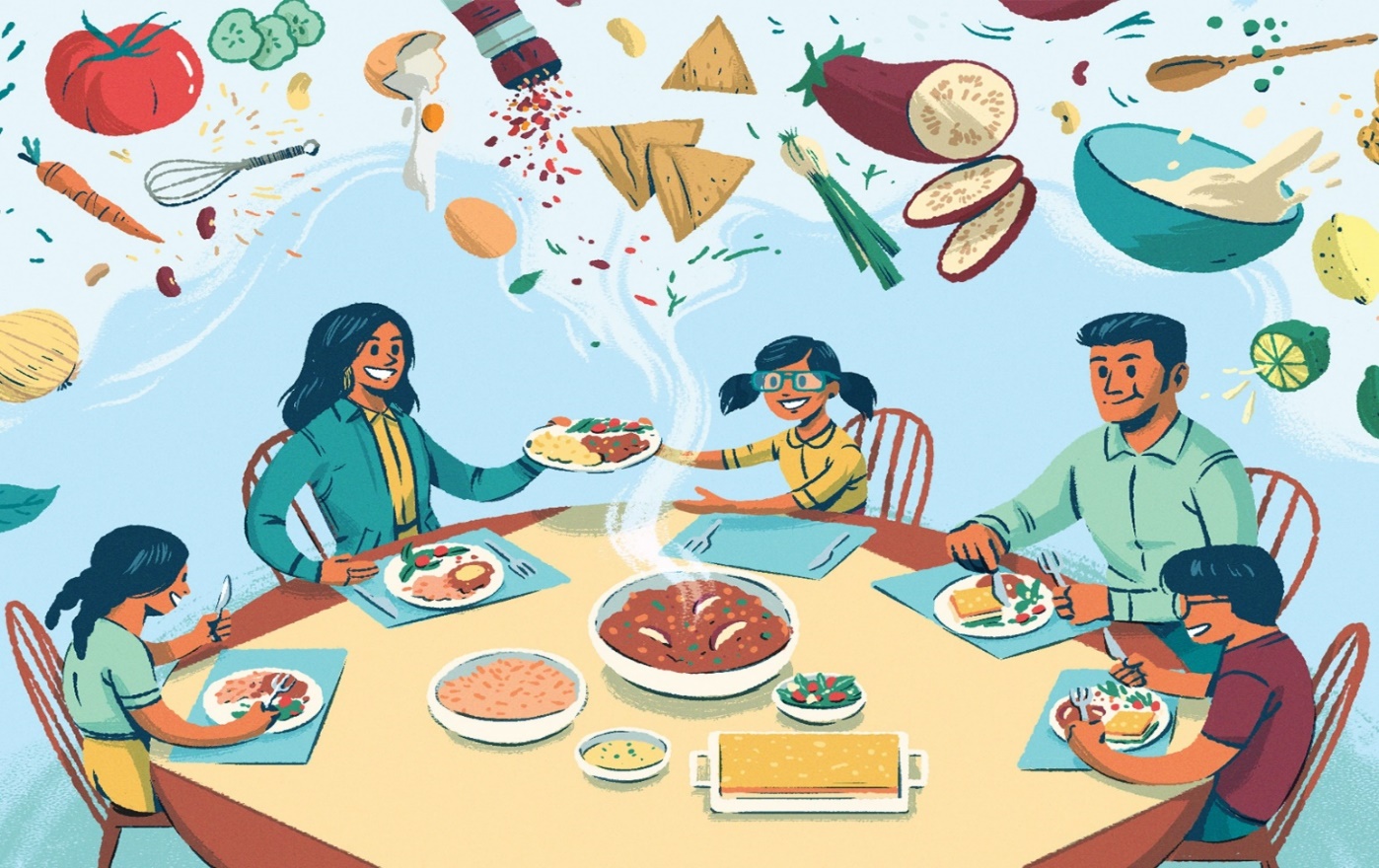 Slide 22.
Slide 24.
Poll 6. To be a good communicator, one does not need to speak but spectate others speaking.
Yes
No
Slide 25.
Slide 26.
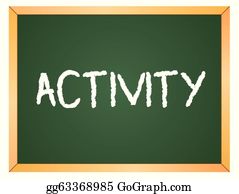 Picture perception
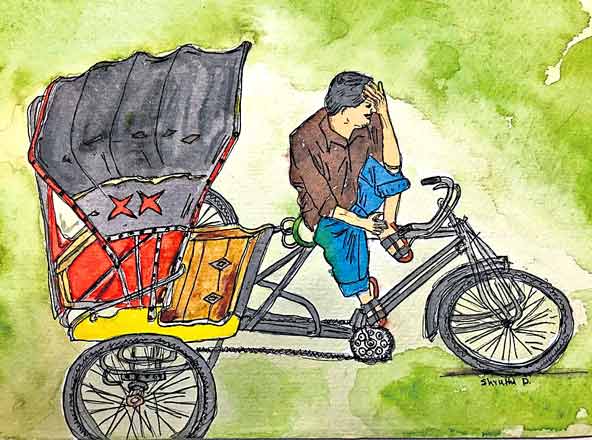 Slide 27.
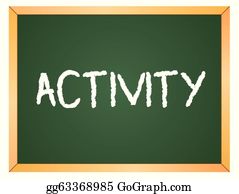 Picture perception
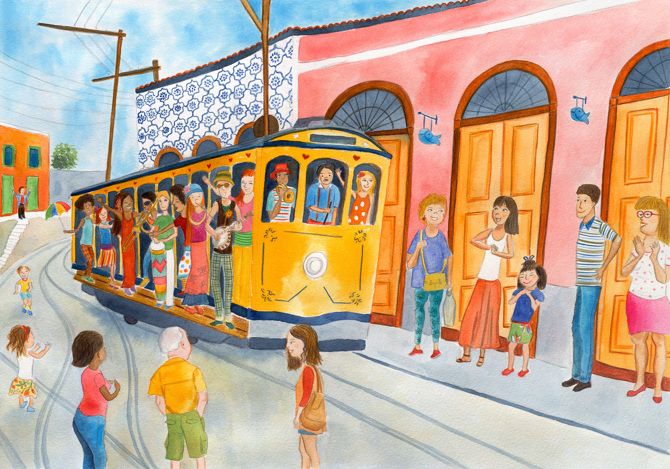 Slide 28.
Vocab:
Prospects:opportunity for success, promotion etc.
Personnel: the people who work for a firm.
Slide 29.
Idioms
Meaning
Idioms
Slide 30.
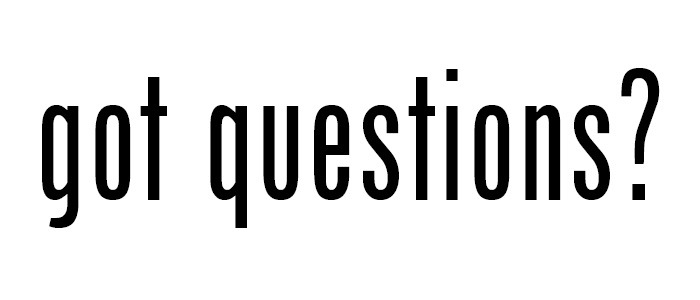 Slide 31.
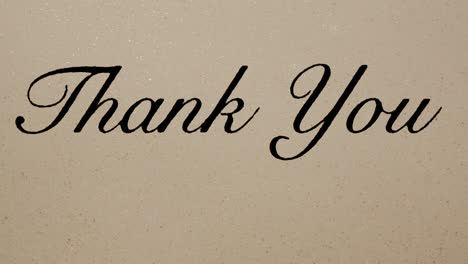 Slide 32.